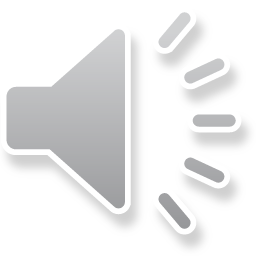 20XX
上半年工作总结
This template is exclusively designed by Fei er creative, and copyrights belong to yan jie  internet.
演讲人：xiazaii
日期：202X.06.30
02
01
03
04
05
CONTENT
上半年工作概述
上半年工作结果
上半年成功项目
上半年存在不足
下半年工作计划
This template is exclusively designed by Fei er creative, and copyrights belong to yan jie  internet.
This template is exclusively designed by Fei er creative, and copyrights belong to yan jie  internet.
This template is exclusively designed by Fei er creative, and copyrights belong to yan jie  internet.
This template is exclusively designed by Fei er creative, and copyrights belong to yan jie  internet.
This template is exclusively designed by Fei er creative, and copyrights belong to yan jie  internet.
01
上半年工作概述
The user can demonstrate on a projector or computer, or print the presentation and make it into a film to be used in a wider
上半年工作概述
This template is exclusively designed by Fei er creative, and copyrights belong to yan jie  internet.
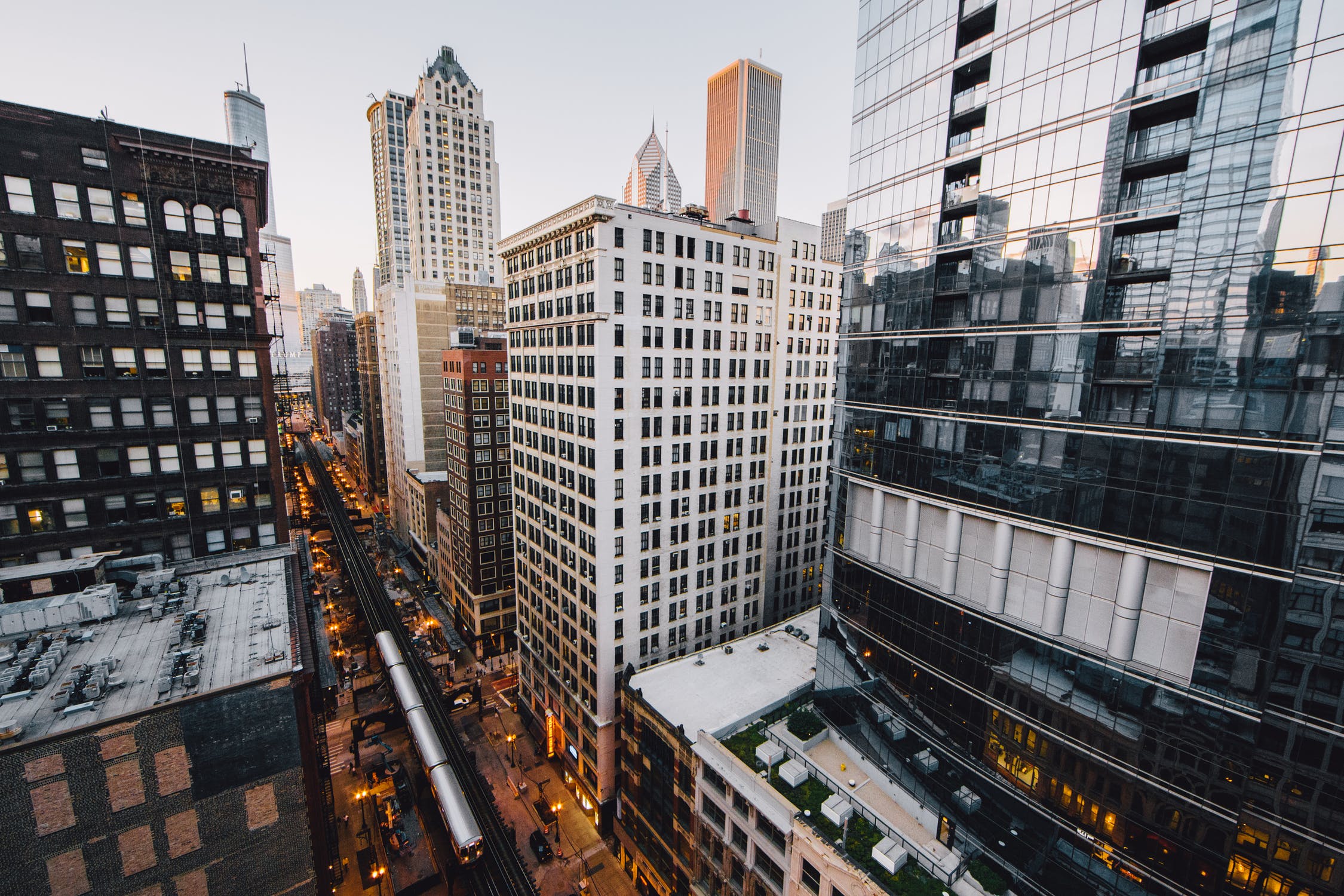 我们一起创作企业的辉煌，一起实现我们的理想奋斗。
团队（Team）是由员工和管理层组成的一个共同体，它合理利用每一个成员的知识和技能协同工作，解决问题，达到共同的目标。团队的构成要素总结为5P，分别为目标、人、定位、权限、计划。
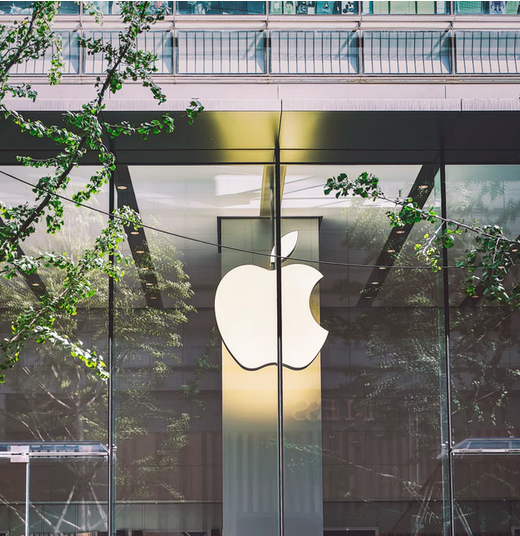 企业、事业各部门领导人具有合格的管理素质，有战略眼光，责任心强，，管理部门的工作健全而有效率。管理责任审计就是针对企事业的管理工作是否达到了上述责任要求。
上半年工作概述
This template is exclusively designed by Fei er creative, and copyrights belong to yan jie  internet.
姓名：MEMBERS
职位：人事部经理
姓名：XXX
职位：市场部经理
Text
姓名：JMEMB
职位：销售部经理
姓名：郝爽
职位：TUKUPPT总监
这里输入简要文字说明这里输入简要文字说明这里输入简要文字说明这里输入简要文字说明
这里输入简要文字说明这里输入简要文字说明这里输入简要文字说明这里输入简要文字说明
这里输入简要文字说明这里输入简要文字说明这里输入简要文字说明这里输入简要文字说明
这里输入简要文字说明这里输入简要文字说明这里输入简要文字说明这里输入简要文字说明
上半年工作概述
This template is exclusively designed by Fei er creative, and copyrights belong to yan jie  internet.
1
4
2
5
重点
重点
重点
重点
重点
这里输入简要文字说明这里输入简要文字说明这里输入简要文字说明这里输入简要文字说明
这里输入简要文字说明这里输入简要文字说明这里输入简要文字说明这里输入简要文字说明
这里输入简要文字说明这里输入简要文字说明这里输入简要文字说明这里输入简要文字说明
这里输入简要文字说明这里输入简要文字说明这里输入简要文字说明这里输入简要文字说明
这里输入简要文字说明这里输入简要文字说明这里输入简要文字说明这里输入简要文字说明
3
上半年工作概述
This template is exclusively designed by Fei er creative, and copyrights belong to yan jie  internet.
68%
74%
这里输入简要文字说明这里输入简要文字说明这里输入简要文字说明这里输入简要文字说明这里输入简要文字说明这里输入简要文字说明这里输入简要文字说明这里输入简要文字说明
您的文字添加
您的文字添加
您的文字添加
您的文字添加
您的文字添加
02
上半年工作结果
The user can demonstrate on a projector or computer, or print the presentation and make it into a film to be used in a wider
上半年工作结果
This template is exclusively designed by Fei er creative, and copyrights belong to yan jie  internet.
您的文字添加
您的文字添加
您的文字添加
您的内容打在这里，或者通过复制您的文本后，在此框中选择粘贴
您的内容打在这里，或者通过复制您的文本后，在此框中选择粘贴
您的内容打在这里，或者通过复制您的文本后，在此框中选择粘贴
上半年工作结果
This template is exclusively designed by Fei er creative, and copyrights belong to yan jie  internet.
您的文字添加
您的文字添加
您的文字添加
您的文字添加
您的文字添加
您的文字添加
您的内容打在这里，或者通过复制您的文本后，在此框中选择粘贴
您的内容打在这里，或者通过复制您的文本后，在此框中选择粘贴
您的内容打在这里，或者通过复制您的文本后，在此框中选择粘贴
您的内容打在这里，或者通过复制您的文本后，在此框中选择粘贴
您的内容打在这里，或者通过复制您的文本后，在此框中选择粘贴
您的内容打在这里，或者通过复制您的文本后，在此框中选择粘贴
上半年工作结果
This template is exclusively designed by Fei er creative, and copyrights belong to yan jie  internet.
+
75%
63%
57%
55%
43%
+
21%
23%
18%
完成情况
完成情况
完成情况
-05%
-12%
-
您的内容打在这里，或者通过复制您的文本后，在此框中选择粘贴
您的内容打在这里，或者通过复制您的文本后，在此框中选择粘贴
您的内容打在这里，或者通过复制您的文本后，在此框中选择粘贴
-23%
-45%
上半年工作结果
This template is exclusively designed by Fei er creative, and copyrights belong to yan jie  internet.
15%
21%
21%
24%
24%
17%
42%
2020
2020
2019
14%
14%
41%
41%
26%
有利于民生
有利于品牌效应
有经济效益
您的内容打在这里，或者通过复制您的文本后，在此框中选择粘贴
您的内容打在这里，或者通过复制您的文本后，在此框中选择粘贴
您的内容打在这里，或者通过复制您的文本后，在此框中选择粘贴
03
上半年成功项目
The user can demonstrate on a projector or computer, or print the presentation and make it into a film to be used in a wider
上半年成功项目
This template is exclusively designed by Fei er creative, and copyrights belong to yan jie  internet.
S
W
项目展示
项目展示
项目展示
项目展示
T
O
您的内容打在这里，或者通过您的内容打在这里您的内容打在这里，或者通过您的内容打在这里
您的内容打在这里，或者通过您的内容打在这里您的内容打在这里，或者通过您的内容打在这里
您的内容打在这里，或者通过您的内容打在这里您的内容打在这里，或者通过您的内容打在这里
您的内容打在这里，或者通过您的内容打在这里您的内容打在这里，或者通过您的内容打在这里
上半年成功项目
This template is exclusively designed by Fei er creative, and copyrights belong to yan jie  internet.
添加标题
添加标题
添加标题
添加标题
添加标题
添加标题
添加标题
您的内容打在这里，或者通过您的内容打在这里
您的内容打在这里，或者通过您的内容打在这里
您的内容打在这里，或者通过您的内容打在这里
您的内容打在这里，或者通过您的内容打在这里
您的内容打在这里，或者通过您的内容打在这里
您的内容打在这里，或者通过您的内容打在这里
您的内容打在这里，或者通过您的内容打在这里
6月
9月
7月
8月
10月
11月
12月
上半年成功项目
This template is exclusively designed by Fei er creative, and copyrights belong to yan jie  internet.
部门管理问题
请替换文字内容，点击添加相关标题文字，也可以直接复制你的内容到此。
团队管理问题
请替换文字内容，点击添加相关标题文字，也可以直接复制你的内容到此。
绩效管理问题
请替换文字内容，点击添加相关标题文字，也可以直接复制你的内容到此。
上半年成功项目
This template is exclusively designed by Fei er creative, and copyrights belong to yan jie  internet.
您的文字添加
您的文字添加
工作能力直线上升
团队建设更加完善
总体目标顺利完成
请替换文字内容，点击添加相关标题文字，也可以直接复制你的内容到此。
请替换文字内容，点击添加相关标题文字，也可以直接复制你的内容到此。
请替换文字内容，点击添加相关标题文字，也可以直接复制你的内容到此。
请替换文字内容，点击添加相关标题文字，也可以直接复制你的内容到此。
请替换文字内容，点击添加相关标题文字，也可以直接复制你的内容到此。
04
上半年存在不足
The user can demonstrate on a projector or computer, or print the presentation and make it into a film to be used in a wider
上半年存在不足
This template is exclusively designed by Fei er creative, and copyrights belong to yan jie  internet.
01
03
您的文字添加
您的文字添加
您的文字添加
您的文字添加
请在此添加您的文字内容，请在此添加您的文字内容。请在此添加您的文字内容，请在此添加您的文字内容。
请在此添加您的文字内容，请在此添加您的文字内容。请在此添加您的文字内容，请在此添加您的文字内容。
请在此添加您的文字内容，请在此添加您的文字内容。请在此添加您的文字内容，请在此添加您的文字内容。
04
请在此添加您的文字内容，请在此添加您的文字内容。请在此添加您的文字内容，请在此添加您的文字内容。
02
上半年存在不足
This template is exclusively designed by Fei er creative, and copyrights belong to yan jie  internet.
经验
成绩
这里输入简要文字说明这里输入简要文字说明这里输入简要文字说明这里输入简要文字说明
这里输入简要文字说明这里输入简要文字说明这里输入简要文字说明这里输入简要文字说明
上半年存在不足
This template is exclusively designed by Fei er creative, and copyrights belong to yan jie  internet.
50%
80%
30%
90%
加强学习
强化管理
加强沟通
利用资源
请在此添加您的文字内容，请在此添加您的文字内容。请在此添加您的文字内容，请在此添加您的文字内容。
请在此添加您的文字内容，请在此添加您的文字内容。请在此添加您的文字内容，请在此添加您的文字内容。
请在此添加您的文字内容，请在此添加您的文字内容。请在此添加您的文字内容，请在此添加您的文字内容。
请在此添加您的文字内容，请在此添加您的文字内容。请在此添加您的文字内容，请在此添加您的文字内容。
上半年存在不足
This template is exclusively designed by Fei er creative, and copyrights belong to yan jie  internet.
不想做
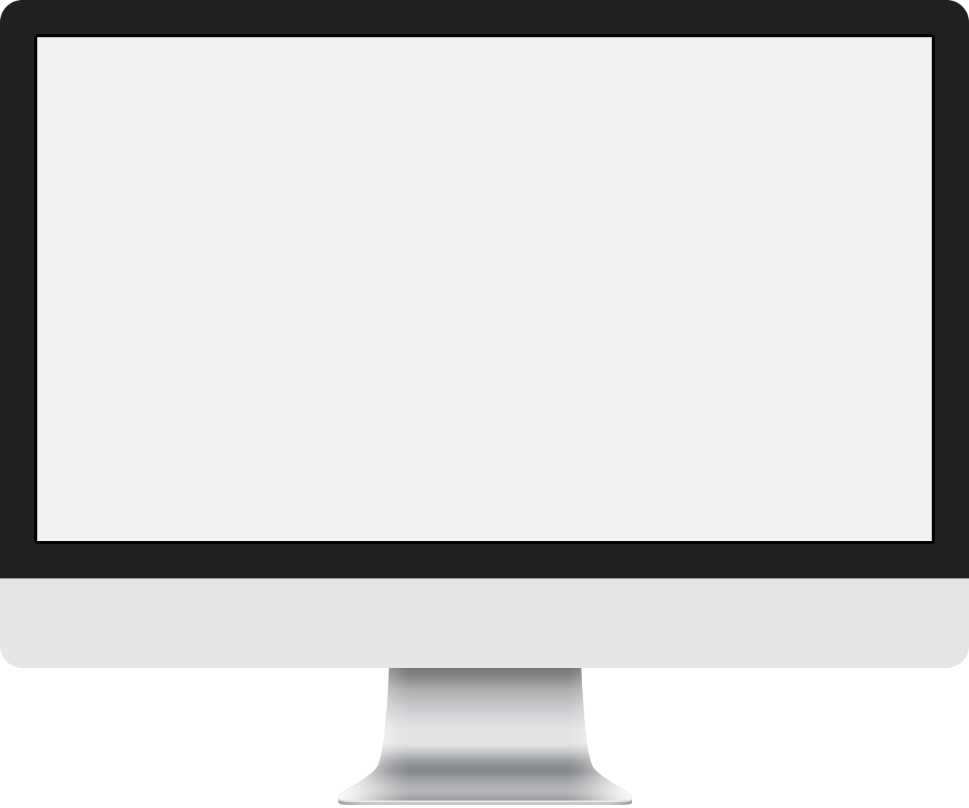 95%
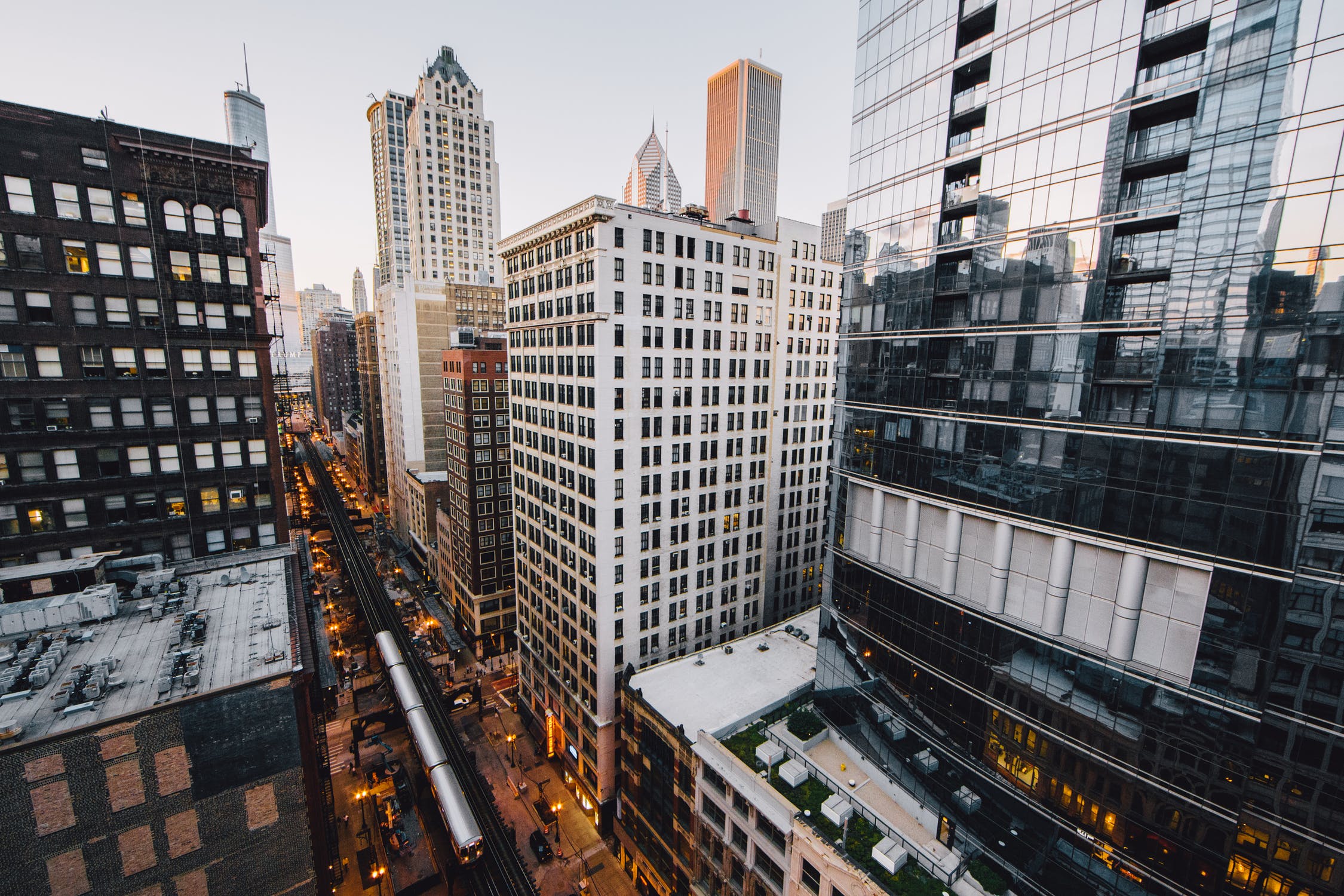 不会做
75%
做不会
83%
不好做
95%
您的文字添加
您的内容打在这里，或者通过复制您的文本后，在此框中选择粘贴您的内容打在这里，或者通过复制您的文本后，在此框中选择粘贴
05
下半年工作计划
The user can demonstrate on a projector or computer, or print the presentation and make it into a film to be used in a wider
下半年工作计划
This template is exclusively designed by Fei er creative, and copyrights belong to yan jie  internet.
用户可以在投影仪或者计算机上进行演示也可以将演示文稿打印出来制作成胶片以便应用到更广泛的领域中
用户可以在投影仪或者计算机上进行演示也可以将演示文稿打印出来制作成胶片以便应用到更广泛的领域中
用户可以在投影仪或者计算机上进行演示也可以将演示文稿打印出来制作成胶片以便应用到更广泛的领域中
回首过去，激情满怀，展望未来，任重道远。站在新的历史起点上，我们必须清醒地看到前进中的困难与挑战，正视自身存在的差距与不足，以更加坚定的信念、更加饱满的热情、更加务实的作风、更加强大的合力，共同谱写公司发展的新篇章，为集团公司油气主业发展提供强有力的金融服务与支持。共同谱写公司发展的新篇章，为集团公司油气主业发展提供强有力的金融服务与支持。
下半年工作计划
This template is exclusively designed by Fei er creative, and copyrights belong to yan jie  internet.
添加标题
添加标题
感谢观看
上半年工作总结
This template is exclusively designed by Fei er creative, and copyrights belong to yan jie  internet.
演讲人：xiazaii
日期：20XX.XX.XX